Tanya-Marie SinghCEOWTJX, St. Thomas, U.S. Virgin Islands
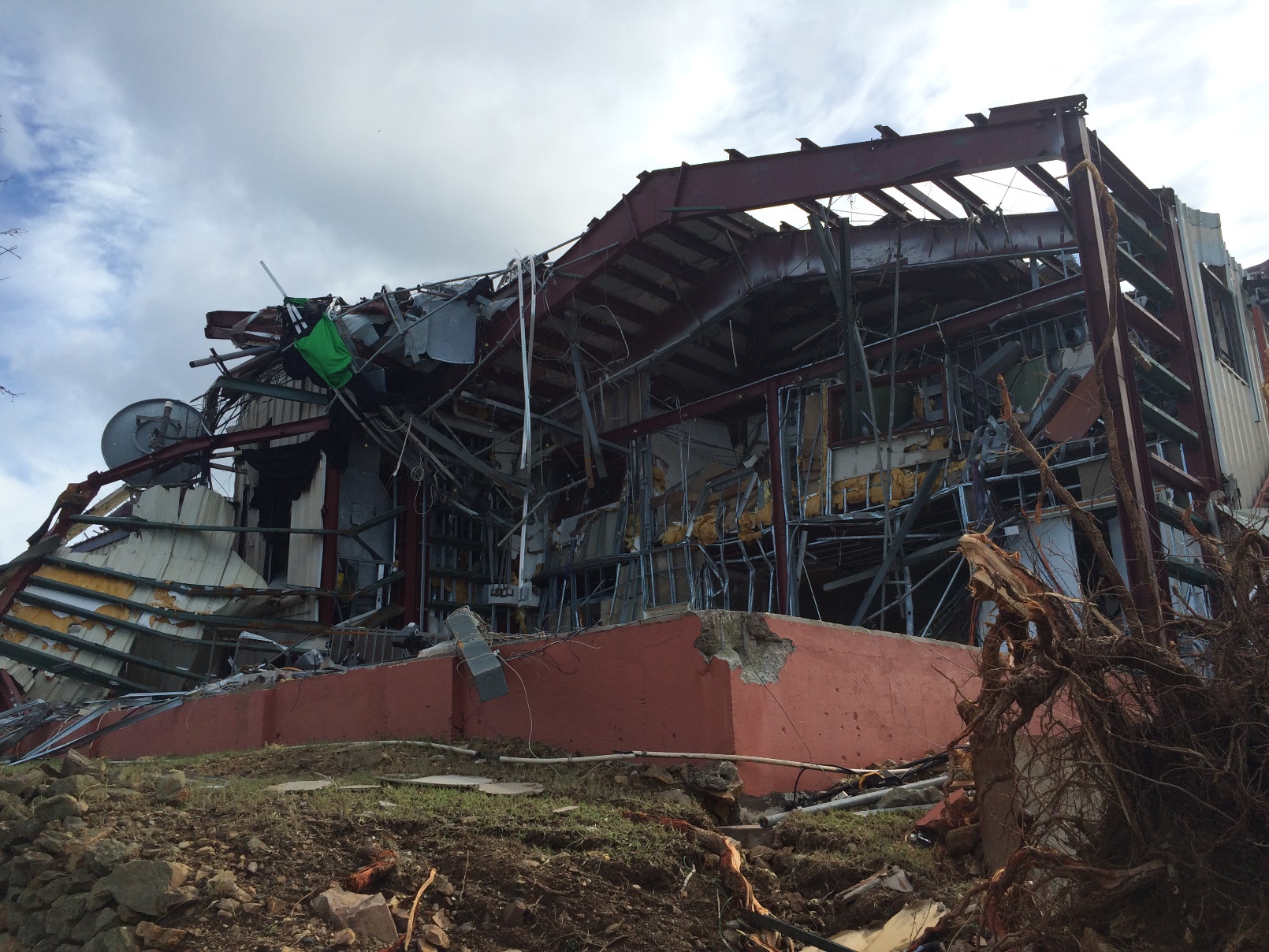 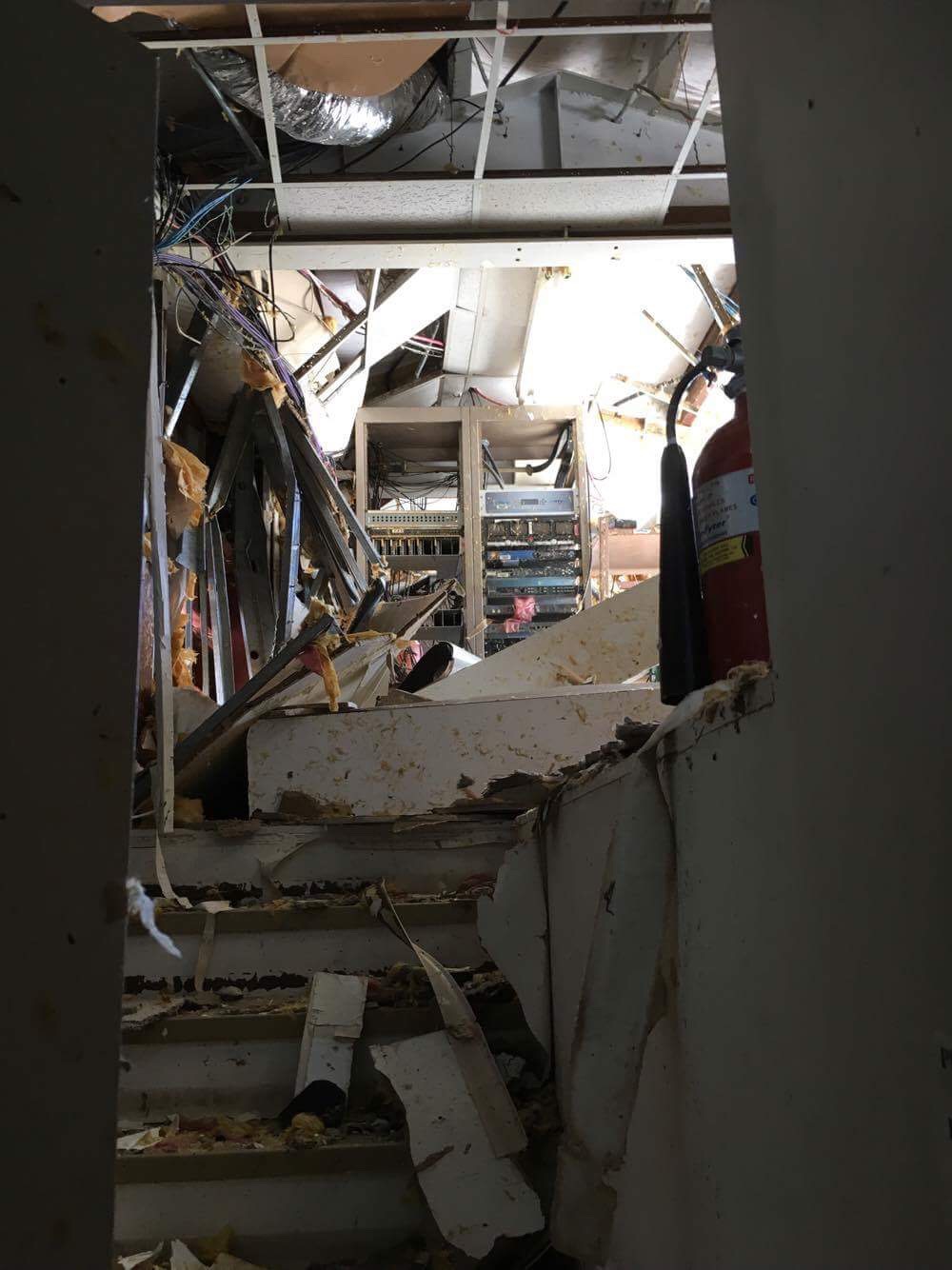 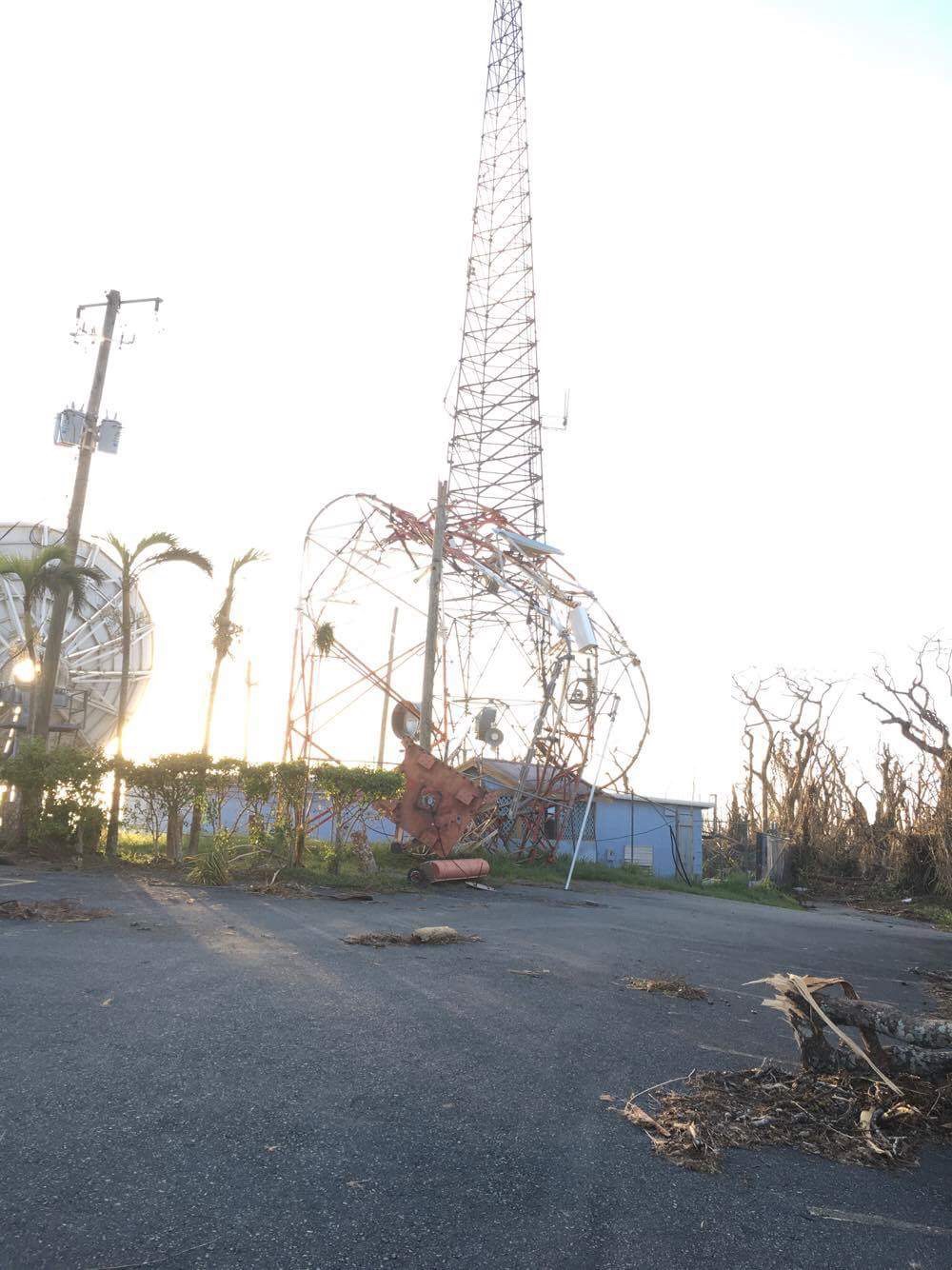